Паркова культура
Підготувала 
учениця 11 класу
Прокопенко Анна
Парк — це спеціальна обмежена природна або штучна територія, виділена переважно з метою рекреації, відпочинку.
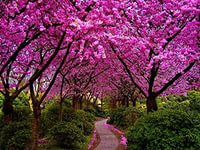 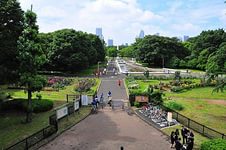 В побуті слова «парк» та «сад» далеко не розійшлися. Тому широко використовується словосполучення «садово-паркове мистецтво». Однак сад існує для постачання фруктів, тоді як парк може мати садову ділянку, а може не мати її.
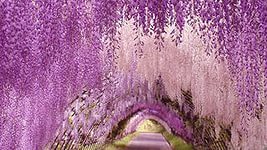 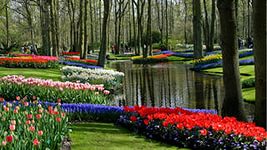 Парк Софіївка в Умані
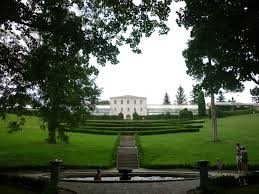 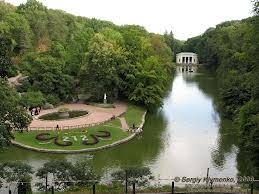 Парк Олександрія . Біла Церква
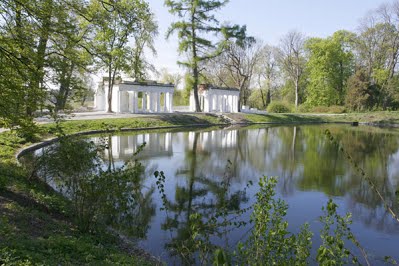 Парк Мірабель . Австрія
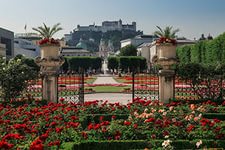 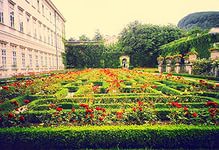 .
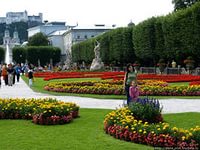 У кращих традиціях бароко та класицизму  був створений ВЕРСАЛЬ – резиденція французьких королів
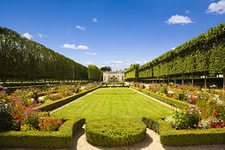 Людовік ХІV  вирішив створити у Версалі  прекрасний парк  для розваг та королівських прийомів.
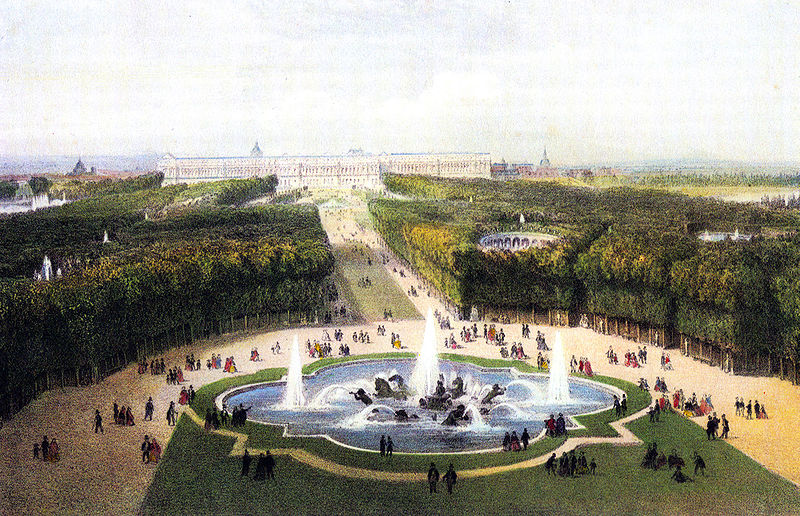 Все сплановано  у стилі регулярного французького парку знаменитим ландшафтним архітектором А. Ленотром .
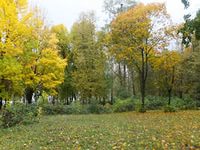 Парк Вікторії
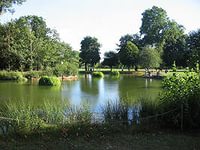 Ландшафти Великої Британії
Призначення японського  ландшафтного саду полягає у створенні маленької моделі пейзажу.
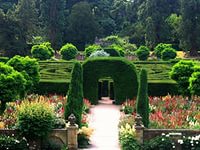 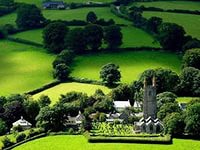 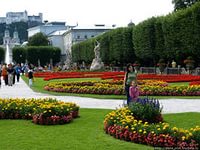 ЯПОНІЯПерші два типи таких садів – райські та сухі – призначалися для глибоких роздумів відвідувача , котрий стоїть на одному місці , з якого відкривається найкращий вид. Інші два різновиди  -  ландшафтні та чайні сади – створюються для прогулянок та споглядання природної краси.
Обов’язкові елементи японських садів – водойми , острів на озері , мости , спеціально розміщене декоративне каміння , незвичайні світлові ефекти та звивисті переходи через струмки , викладені камінням.
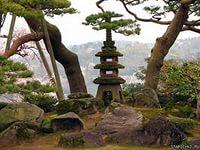 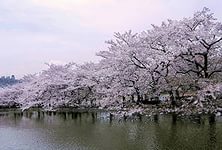 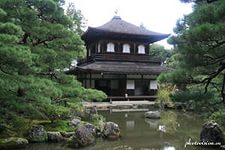 Неперевершений ефект також створюється за рахунок відображень у воді особливо гарних місць японського саду.
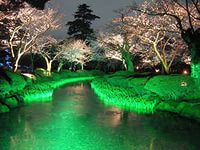 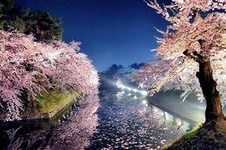 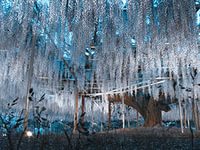